APA Referencing style 7th edition
UNITED THEOLOGICAL COLLEGE

Tutorial Video
1
APA Referencing style 7th edition
UNITED THEOLOGICAL COLLEGE
Tutorial Video
This video will cover:
How to use in-text referencing 
How to format your reference list
2
APA Referencing style 7th edition
What is APA referencing?
3
APA Referencing Style 7th edition
IN-TEXT REFERENCING
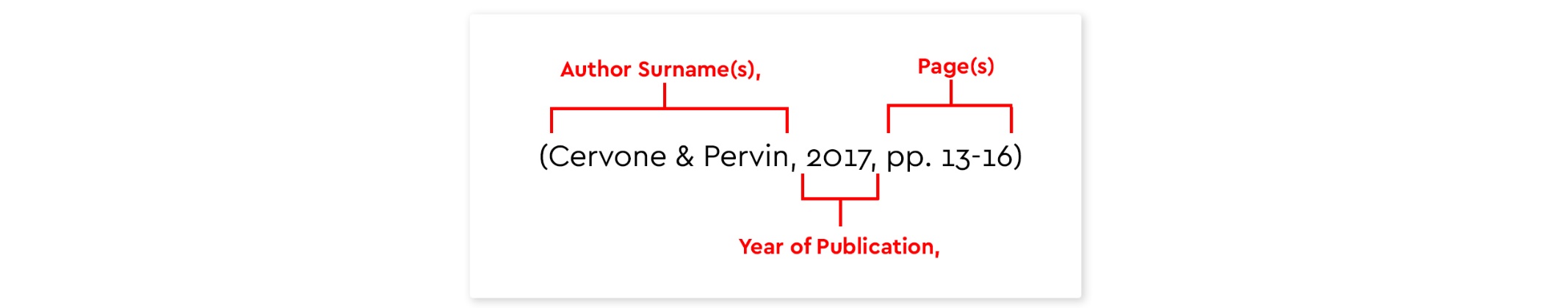 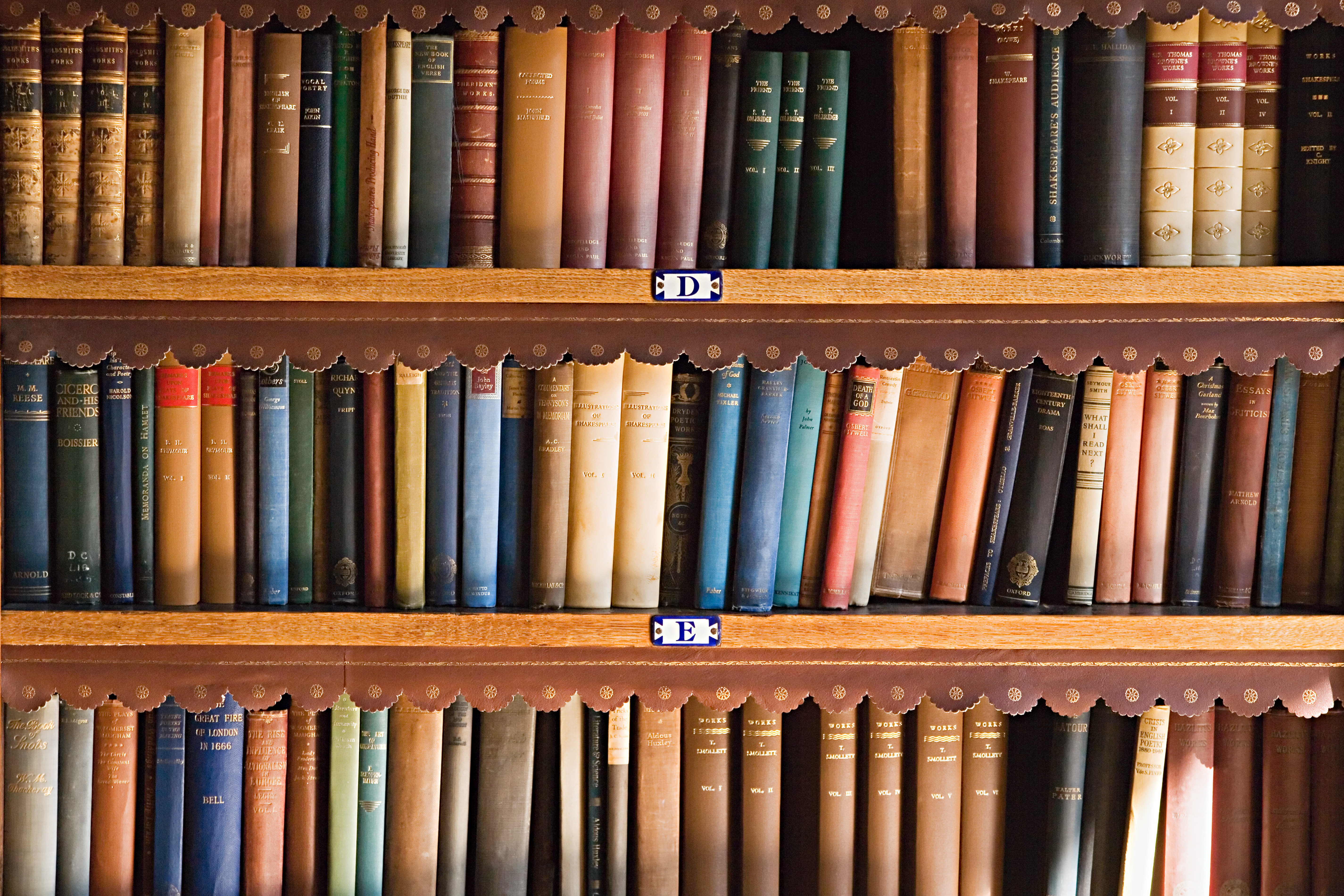 4
APA Referencing Style 7th edition
IN-TEXT REFERENCING
EXAMPLE
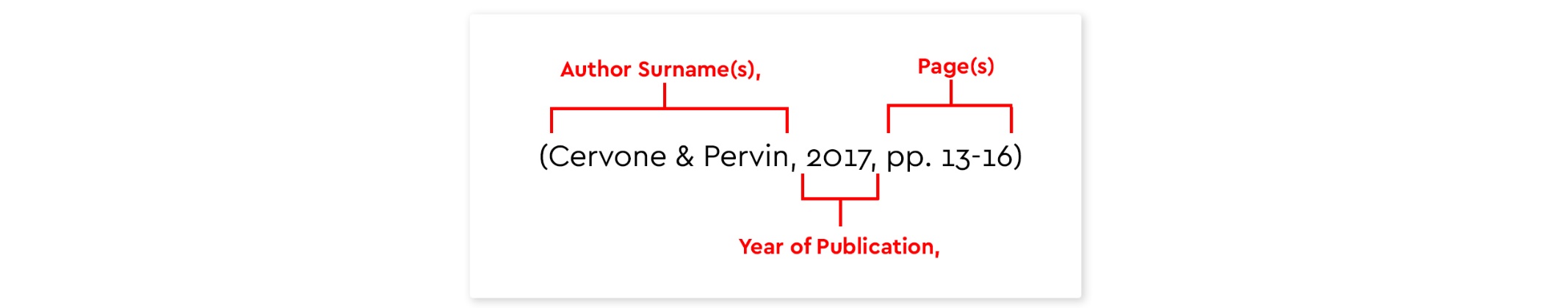 There are competing theories when it comes to the study of personality traits (Cervone & Pervine, 2017, p. 4).
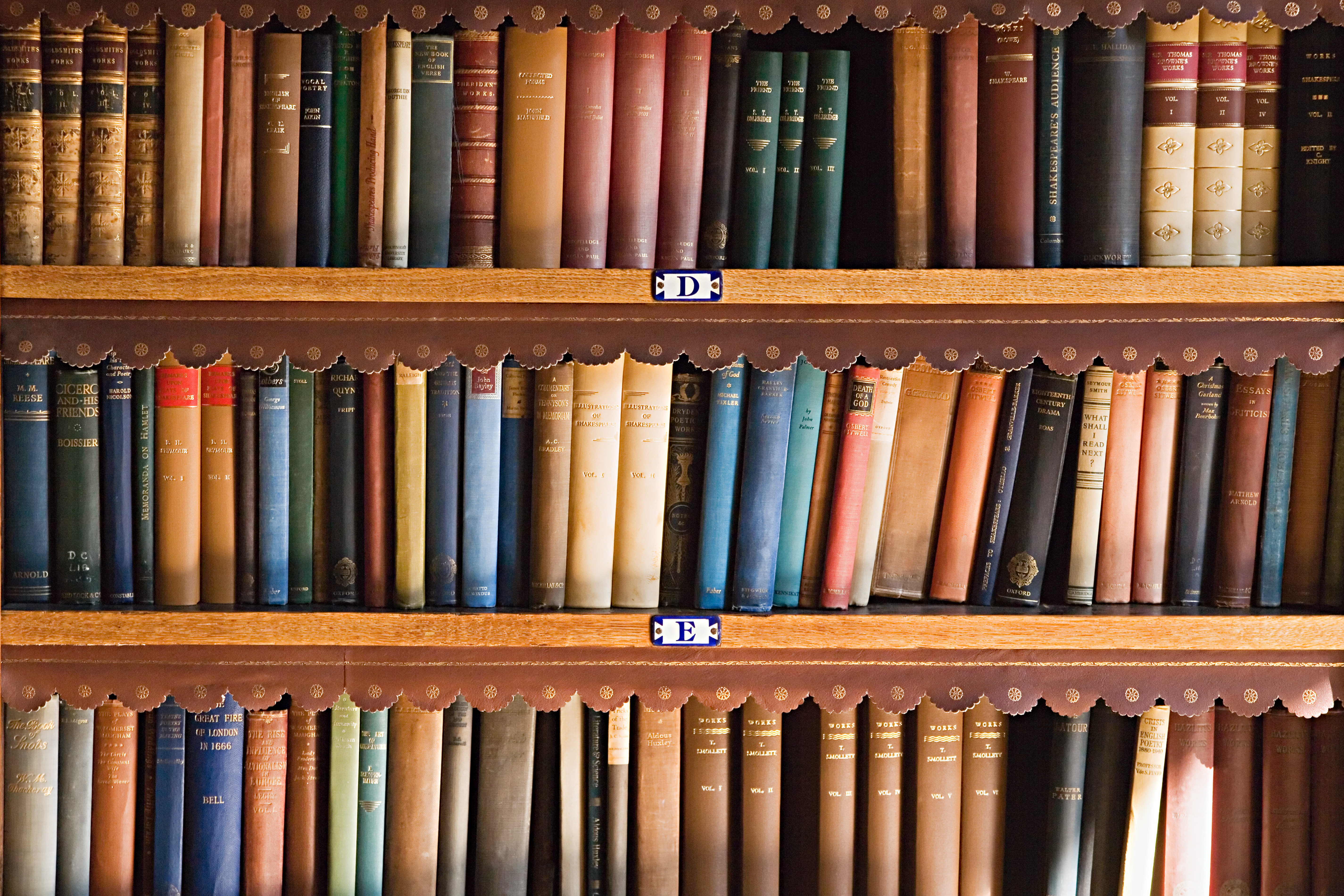 5
APA Referencing Style 7th edition
IN-TEXT REFERENCING
EXAMPLE
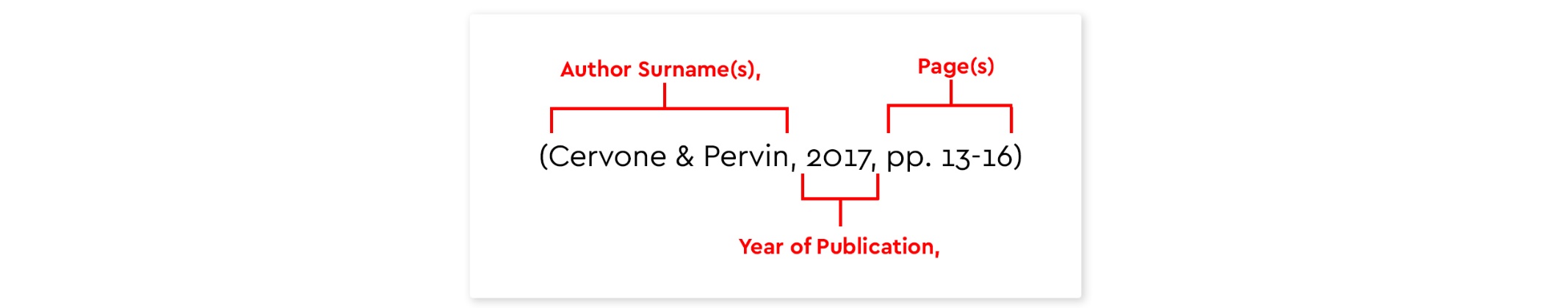 Cervone and Pervine (2017) suggest that there are several competing theories when it comes to the study of personality traits (p. 4).
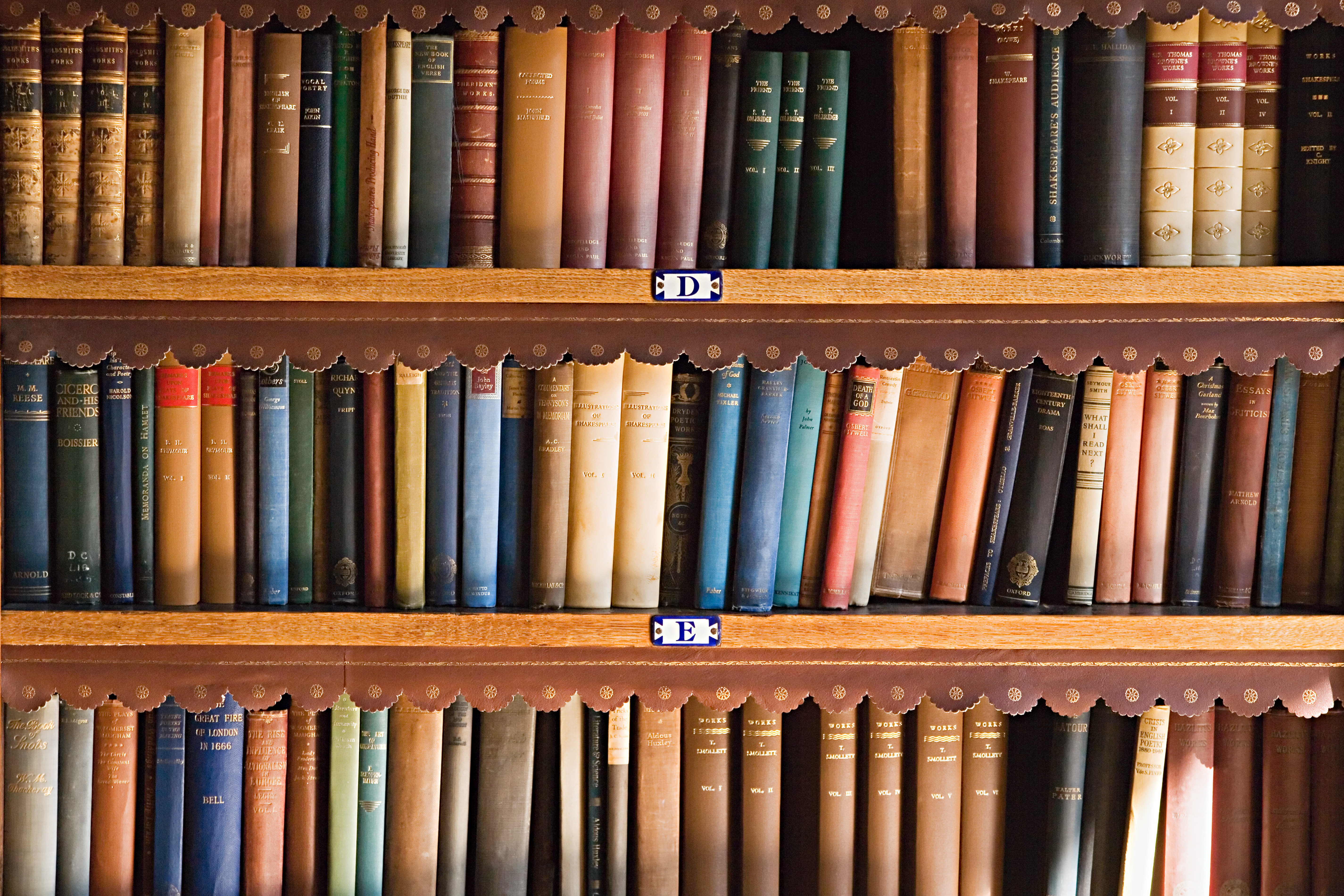 6
APA Referencing Style 7th edition
IN-TEXT REFERENCING
EXAMPLE
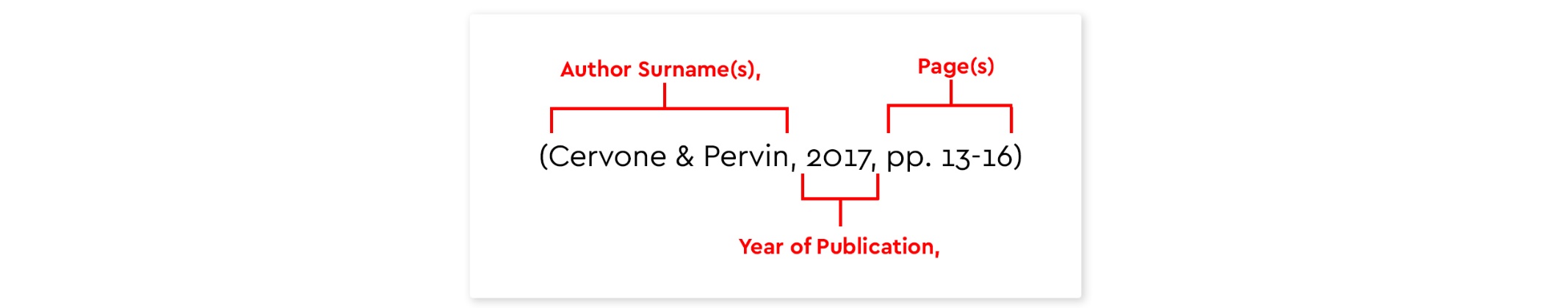 There are competing theories when it comes to the study of personality traits (Cervone & Pervine, 2017, p. 4)
Note: Whether you are directly quoting a source or paraphrasing you need to cite the work you use.
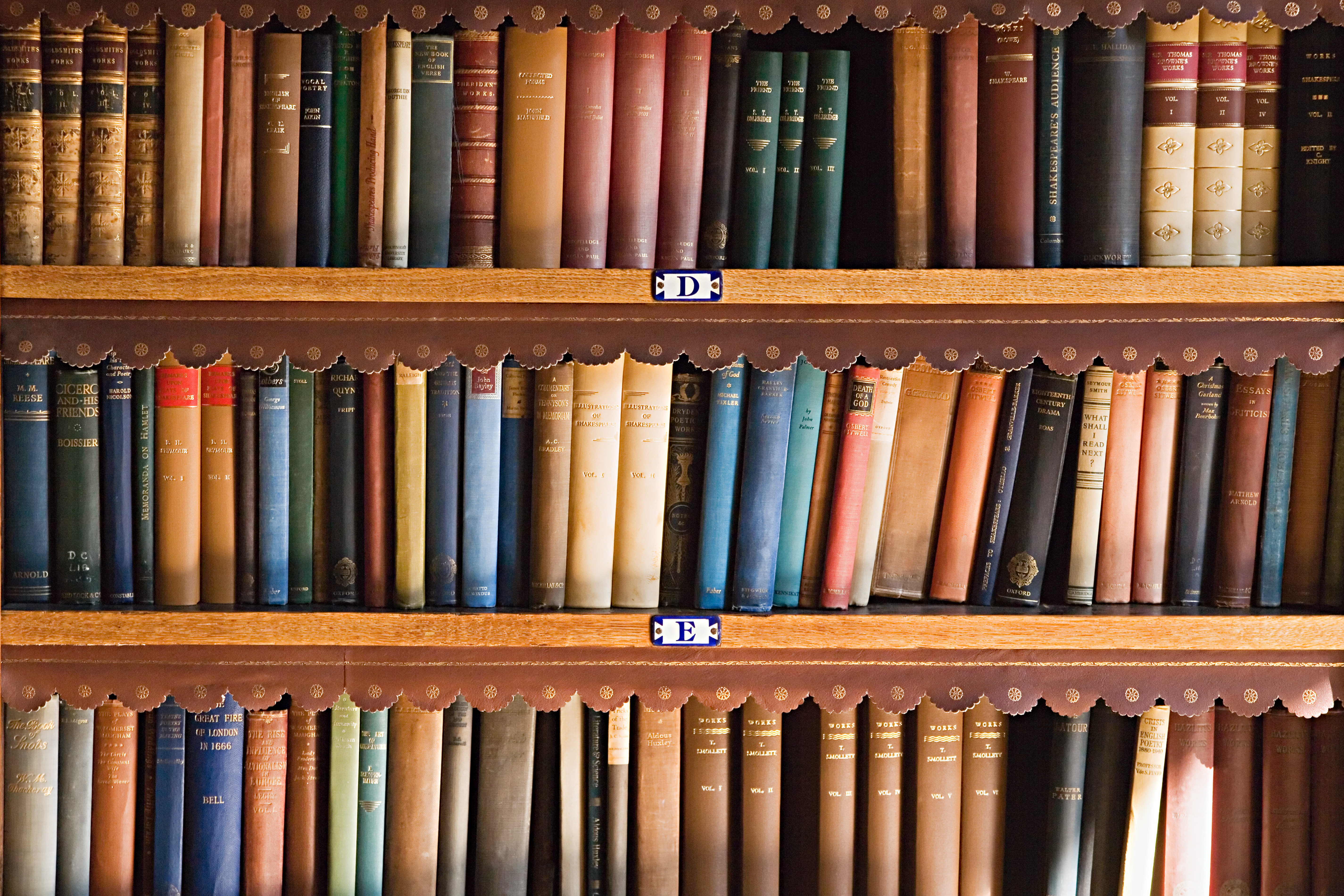 7
APA Referencing Style 7th edition
REFERENCING LIST
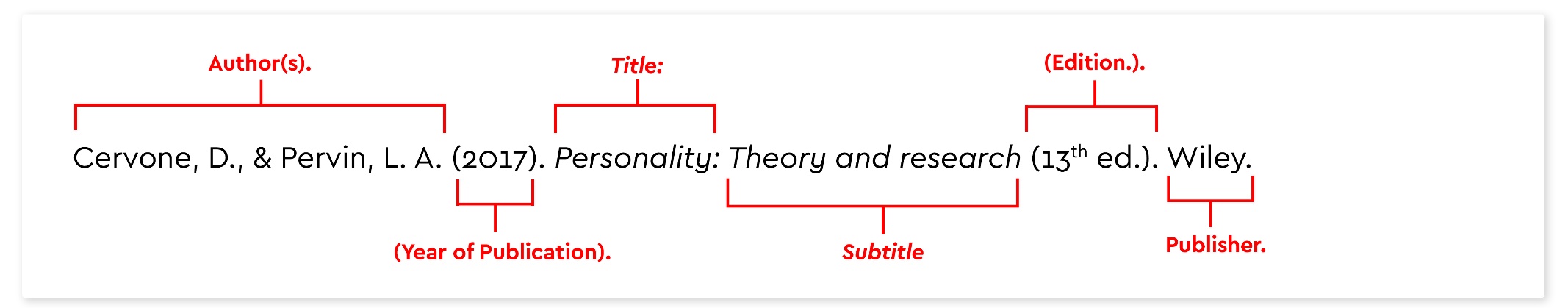 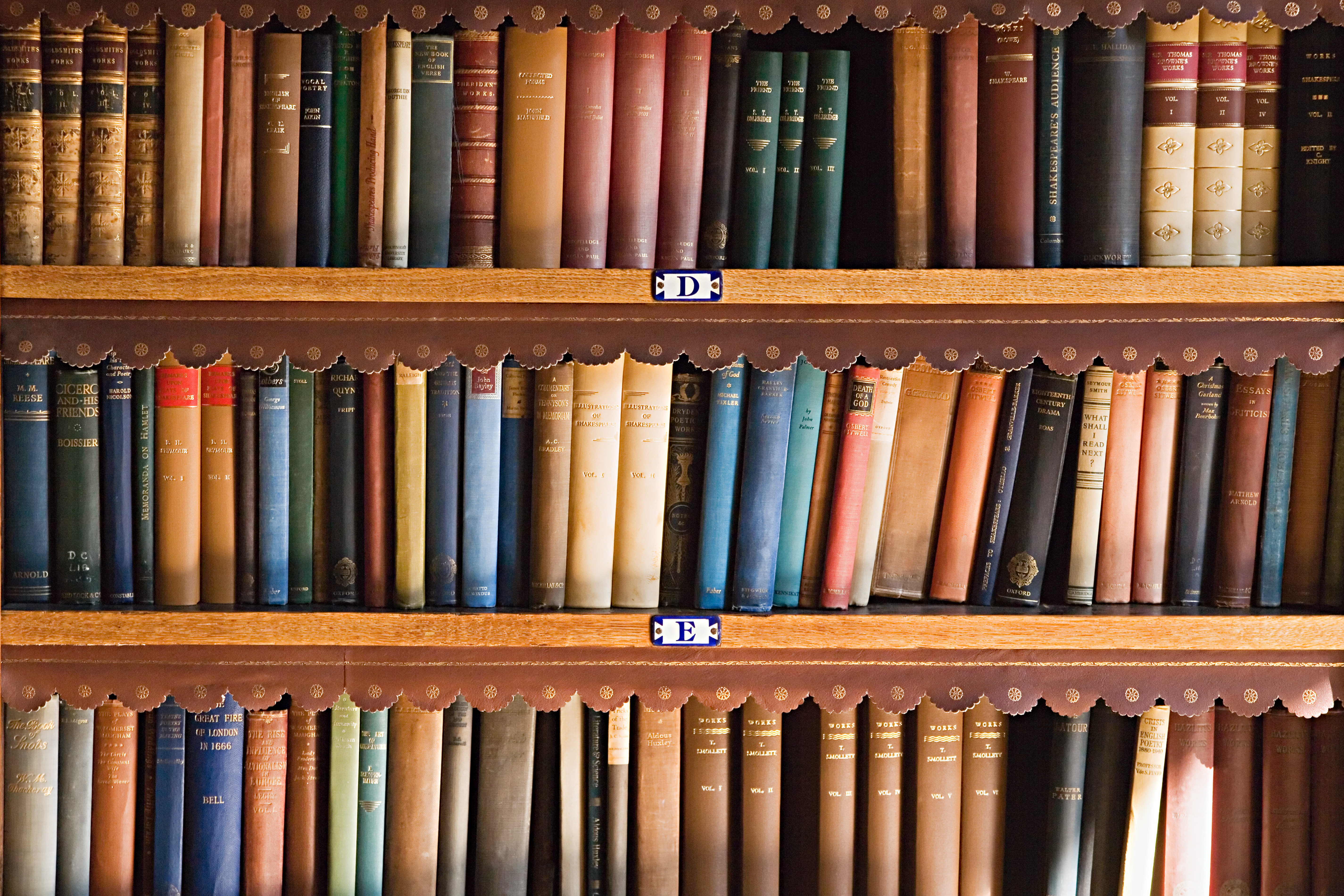 8
APA Referencing style 7th edition
JOURNAL ARTICLE
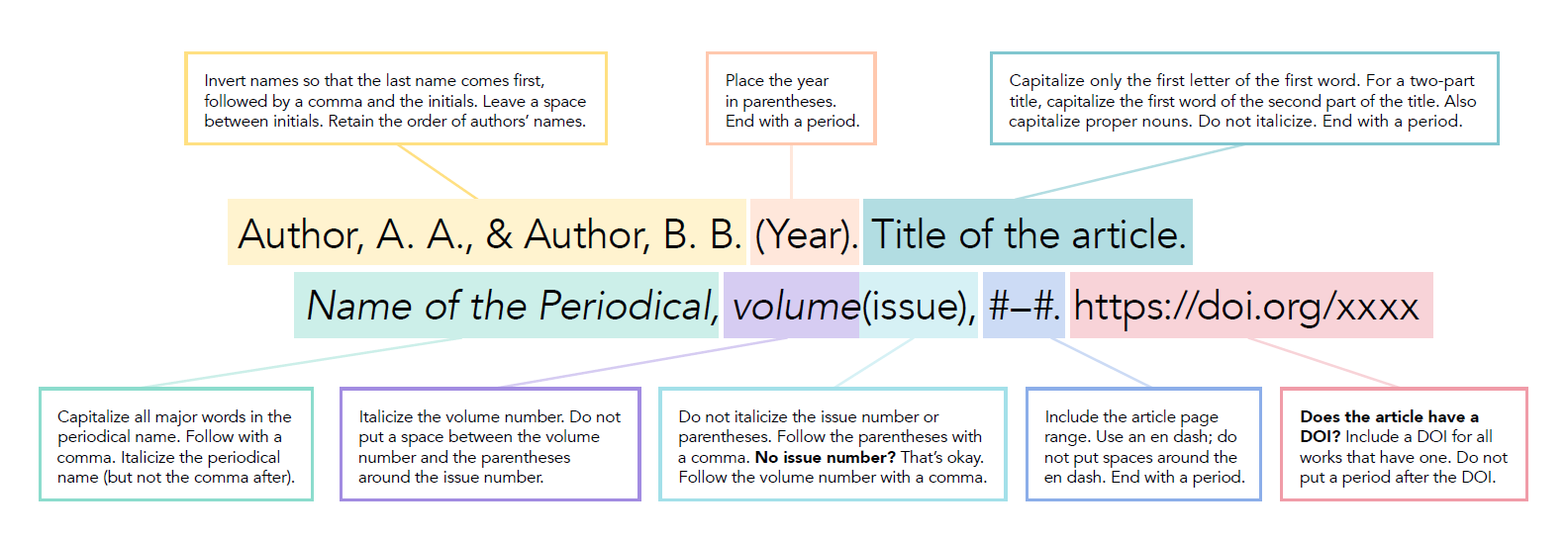 Green, J. B. (1992). The Social Status of Mary in Luke 1:5-2:52: A Plea for Methodological Integration. Biblica, 73(1), 457-472.
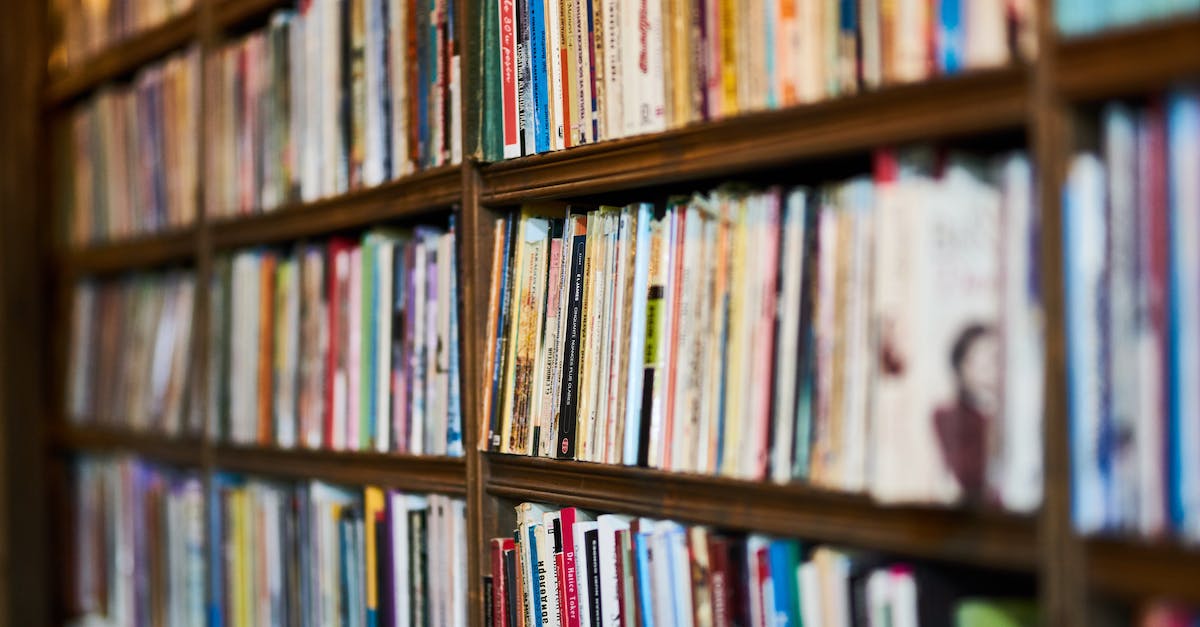 9
APA Referencing style 7th edition
BOOK
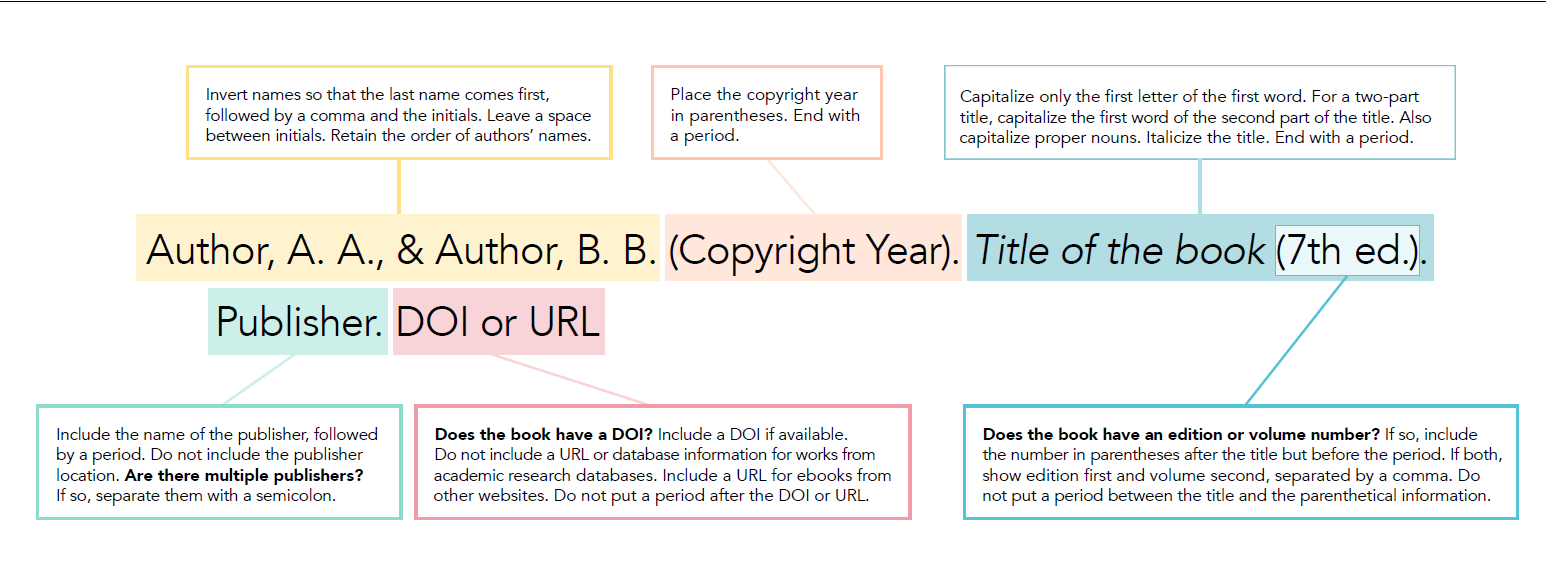 O'Donnell, K. (2019). Broken Bodies: The Eucharist, Mary and the Body in Trauma Theology. SCM Press.
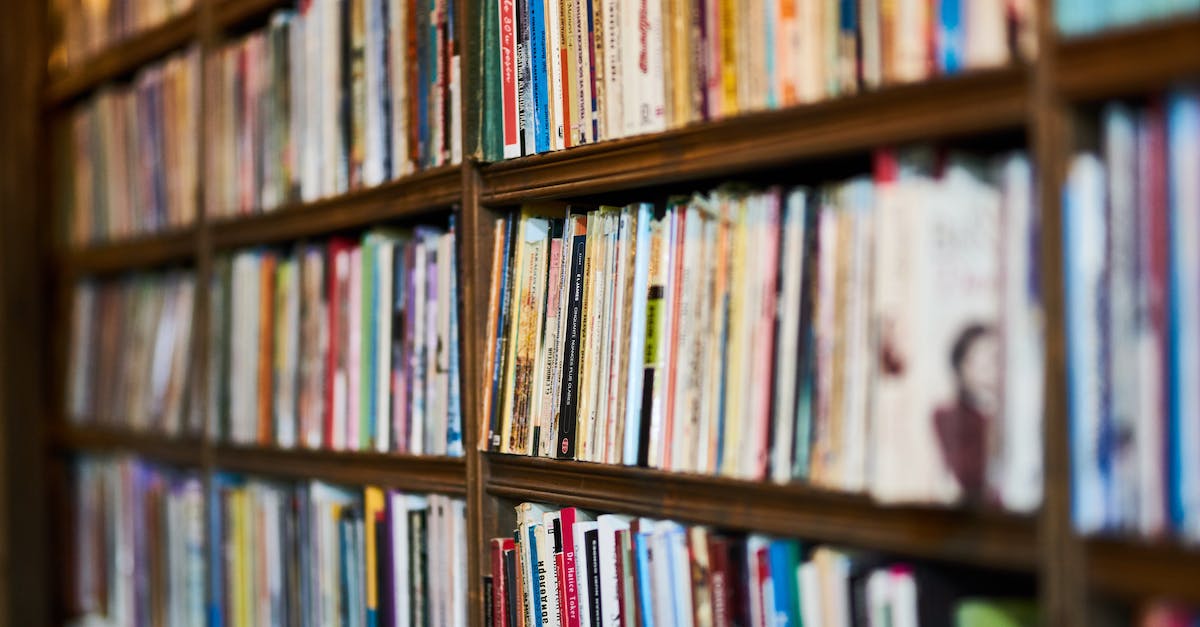 10
APA Referencing style 7th edition
E-BOOK
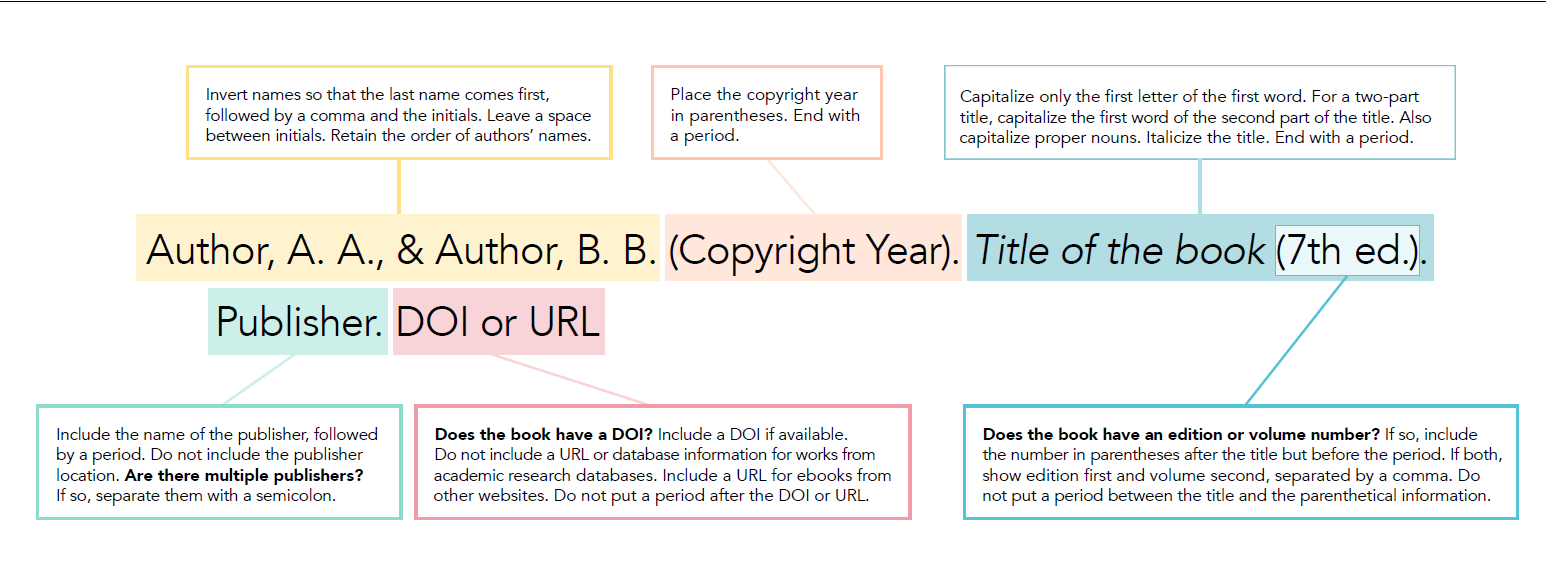 Kateusz, A. (2019). Mary and Early Christian Women. Palgrave Macmillan. https://a.co/d/bIIPk5O
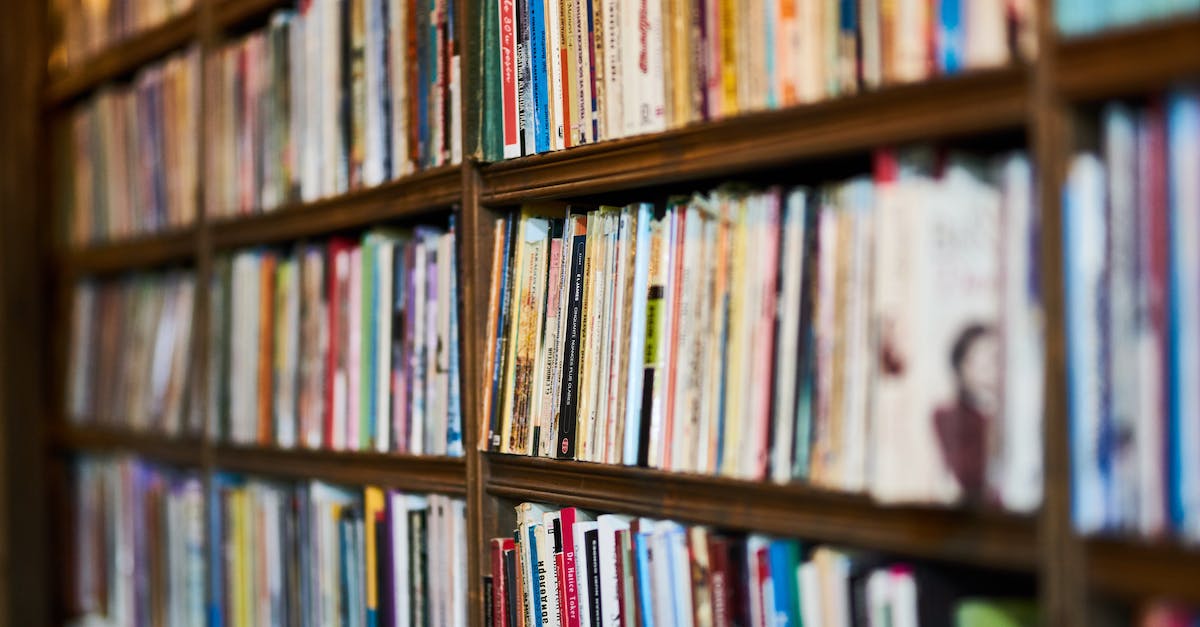 11
APA Referencing style 7th edition
CHAPTER IN EDITED BOOK
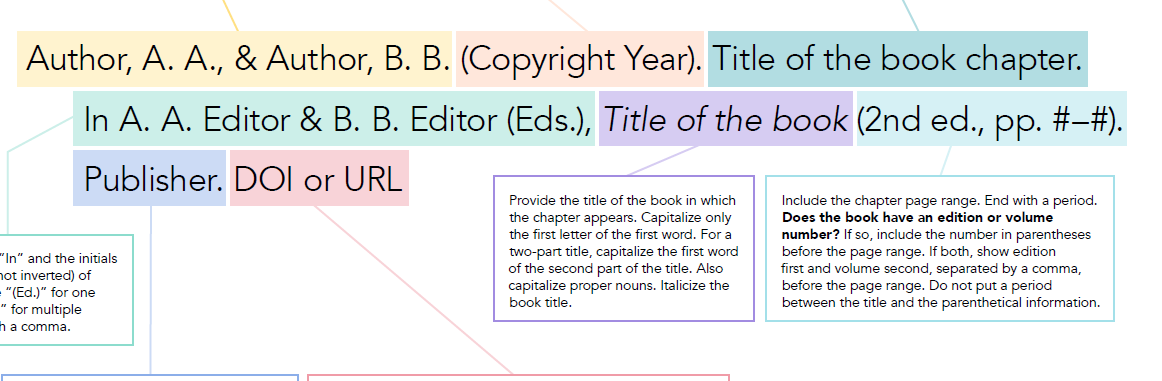 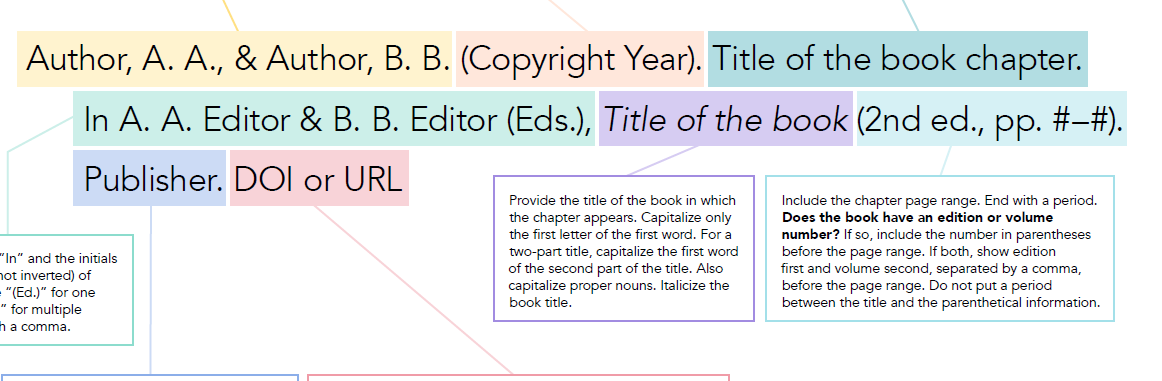 Keck, L. (1995). The Gospel of John: Introduction, Commentary, and Reflections. In L. E. Keck (Ed.), The New Interpreter’s Bible: A Commentary in Twelve Volumes (Vol. IX., pp. 605–609). Abingdon Press.
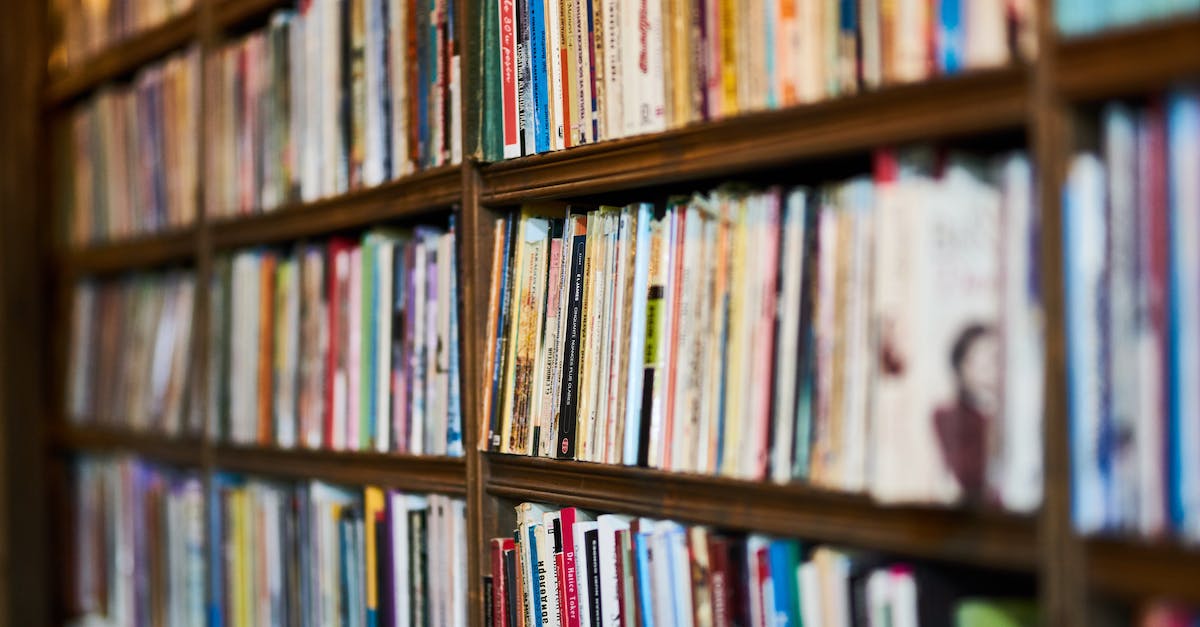 12
BIBLIOGRAPHY 

Green, J. B. (1992). The Social Status of Mary in Luke 1:5-2:52: A Plea for Methodological Integration. Biblica, 73(1), 457-472. 
Kateusz, A. (2019). Mary and Early Christian Women. Palgrave Macmillan.
O'Donnell, K. (2019). Broken Bodies: The Eucharist, Mary and the Body in Trauma Theology. SCM Press.
Pitre, B. (2018). Jesus and the Jewish Roots of Mary: Unveiling the Mother of the Messiah. Image.
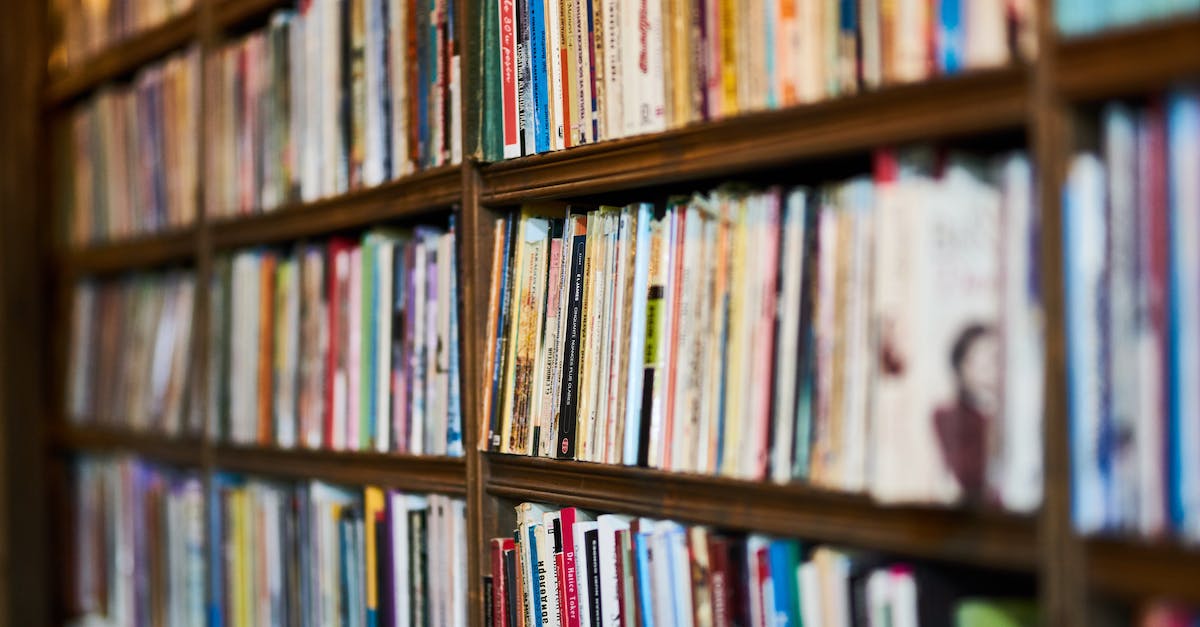 13